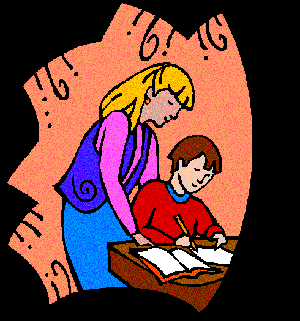 Home learning
An Introduction to Paired REading
Home learning at primary school
Home learning reinforces what your child is learning in school. It also gives you a chance to become involved in the learning process.
In Key Stage 1 (Reception to Year 2) reading is the most important home learning. Your child may always have a book from the classroom library in his or her bag - try to read the book together every night. You’ll probably be asked to fill in a ‘reading record’ about your child’s progress with reading.
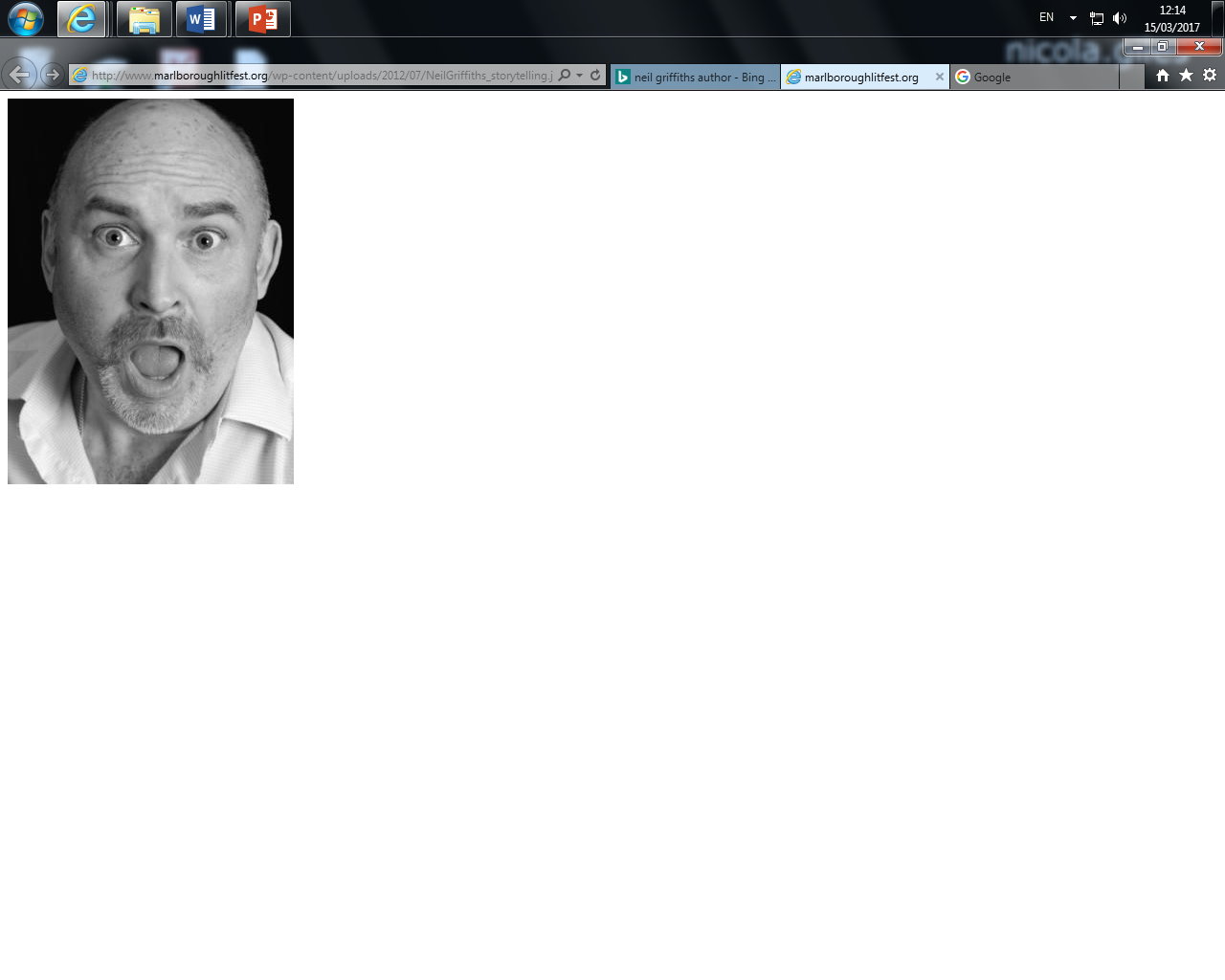 Neil GriffithsAuthor and the creator of story sacks.
Why are there declines in children reading for pleasure?
Technology – impacting on language skills, social skills 
Home learning reading is seen as ‘work’ not fun
Story tellers- a lack of role models.
Pressures to move up the reading scheme
Phonics- teaching the structure of reading – necessary, but needs to be a balance
Reading schemes vs real books
What should we do to give our children a chance to love reading?
Parents/teachers need to be seen as readers. Reading for pleasure, for information, for research etc. 
Never belittle what people choose to read
Let children choose: easy books build confidence, hard books feed their fire “ lets read that book together”
Give your child a ‘ rip roaring read’. Your job as a parent is to motivate
Beware of the bookbag!!
Read your child a story! Top tips for storytellers.
Neil Griffiths – you tube
https://www.youtube.com/watch?v=9TC8c2se0xs
Paired reading
Paired Reading is a very good way for parents to help with their children's reading. It works well with most children and their reading gets a lot better. Most children really like it - it helps them want to read.

Reading Together
 
Reading Alone – introducing a signal
Tips for helping your child to enjoy books:
Encourage your child to pretend to 'read' a book before he or she can read words.
Visit the library as often as possible - take out CDs and DVDs as well as books.
Schedule a regular time for reading - perhaps when you get home from school or just before bed.
Buy dual-language books if English isn’t your family’s first language - you can talk about books and stories, and develop a love for them, in any language.
Look for books on topics that you know your child is interested in - maybe dragons, insects, cookery or a certain sport.
Make sure that children’s books are easily accessible in different rooms around your house.
Tips for good home learning habits
Do find a quiet place at home to use as a home learning area. It needs a flat surface, a good light source and the right equipment eg pens, pencils, ruler, scissors, glue.
Do be aware of modern teaching methods, eg in long division.
Do plan a home learning timetable and agree on when your child will do their home learning.
Do allow your child to have something nutritional to eat before starting on home learning.
Do discuss any home learning tasks with your child and how it connects with what they are studying at school.
Do turn off the TV - but you could have music on if they find it helpful.
Don't give your child the answer in order to get a task finished. Instead, explain how to look up information or find a word in a dictionary. TRY NOT TO TAKE CONTROL!!
Don't teach your child methods you used at school. It could confuse them.
Don't let home learning become a chore. Keep it fun and make it a special time that you both look forward to.
Talk to your child’s teacher if your child is  struggling with the home learning.